ACRIS – Aalto Current Research Information System
Eeva Savolainen & Laura Mure
Research services, Open science and ACRIS team
acris@aalto.fi
Short introduction to ACRIS
Demo: Editing your profile
Demo: Public portal Research. Aalto.fi
Demo: Adding content
Sneak peek to recent functionalities
Agenda
Why ACRIS?
Benefits for you
Increases visibility
You can download your outputs and activities using several CV templates, e.g. TENK CV
Integrations reduce maintenance work
Free platform for green open access publishing
Benefits for the university
Brings and links together key information on all aspects of research and artistic outputs at Aalto
Reporting tool both internally and externally
Information out
REPORTS
Measure 
research
perfomance
Aalto portal research.aalto.fi
Aalto.fi (publications)
CV’s
National portal Research.fi
Google
OpenAPC 
Research assessment 
Reporting to Ministry of Education
Media and other public impact
PROFILES
Showcasing individual researchers
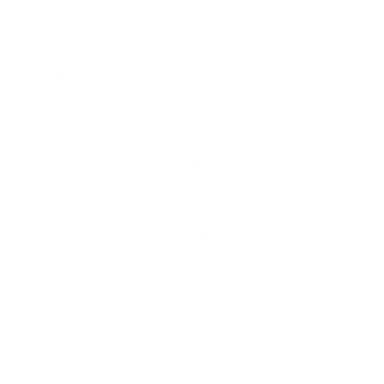 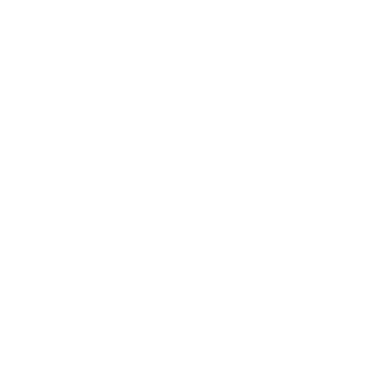 Information in
RESEARCH
INFRA-STRUCTURE
Track
 resources 
used 
in research
ACTIVITIES 
and
PRIZES
Scientific and
artistic 
achievements
Synchronized
HR
Finance
Student Systems
Press/media service
Created in ACRIS
Research outputs (article imports from Scopus/WoS)
Activities
Datasets
Prizes
Infrastructures
.
ACRIS
University’s research information system
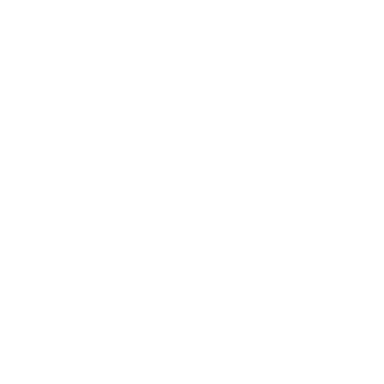 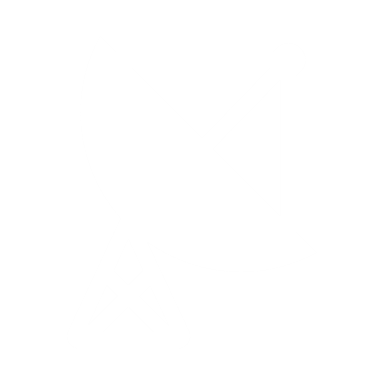 PUBLICATIONS and DATASETS
Track and 
manage 
published 
research
PROJECTS
Track funded 
research
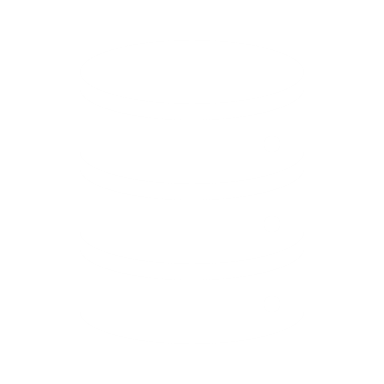 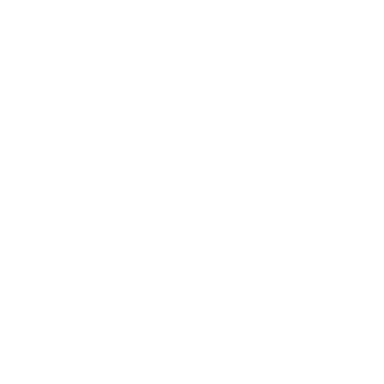 Academic staff and doctoral students have automatically a profile page in ACRIS
Internal side: acris.aalto.fi
Public portal: research.aalto.fi
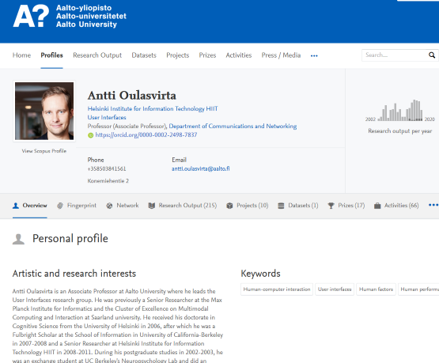 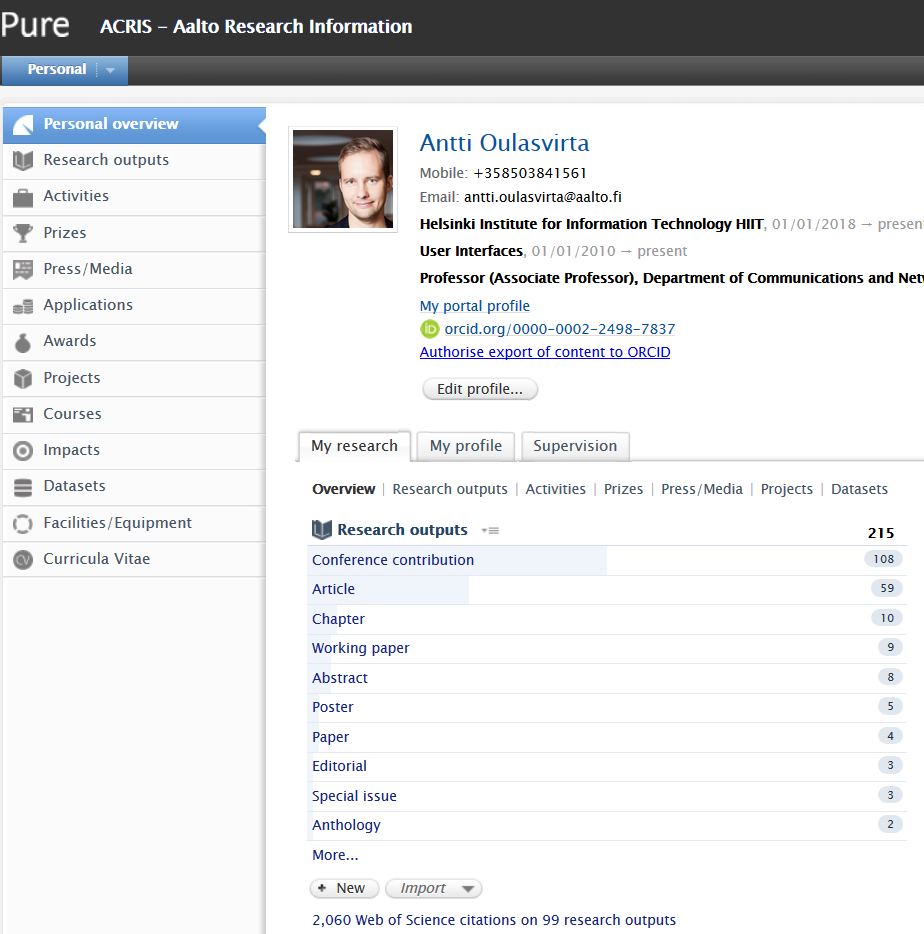 Login with your Aalto identifiers and
manage your profile
Your profile and academic outputs are there to anyone to see and search
Profile data workflow between Aalto systems
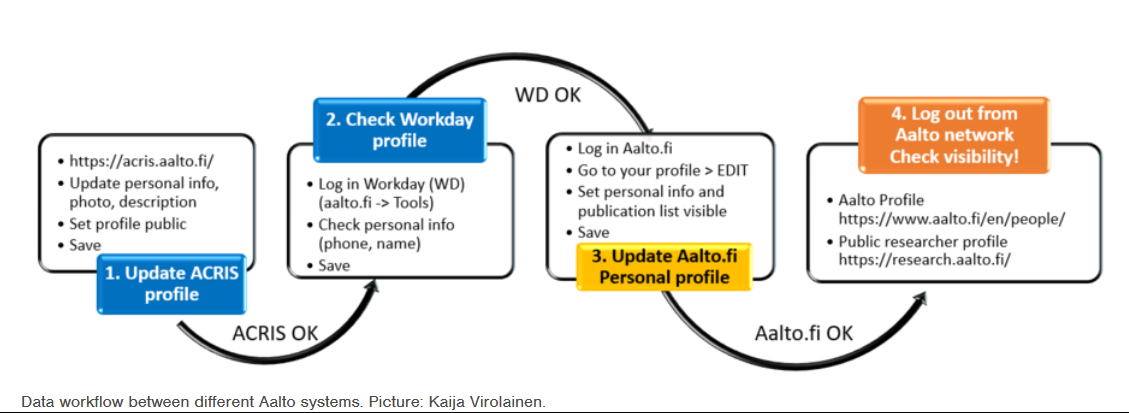 Help:  https://www.aalto.fi/en/services/guide-for-updating-your-profile-on-acris-for-the-research-portal-and-aaltofi
Demo
What to fill in: a journal article
Checklist
Check your access in https://acris.aalto.fi (use VPN connection outside of campus)
Check your profile: add a picture and a description, check the visibility
Link ORCID to ACRIS
ACRIS staff will import most of the publications for you. Check your publications at the end of the year and add those that are missing.
Link project name (external funding) and number and used infrastructure name to the article 
Add information about your published dataset to ACRIS or send DOI or info to researchdata@aalto.fi and we add it for you.

Optional
7. Make your profile interesting and add activities and prizes you have achieved
Research portal – recent Recent functionalities
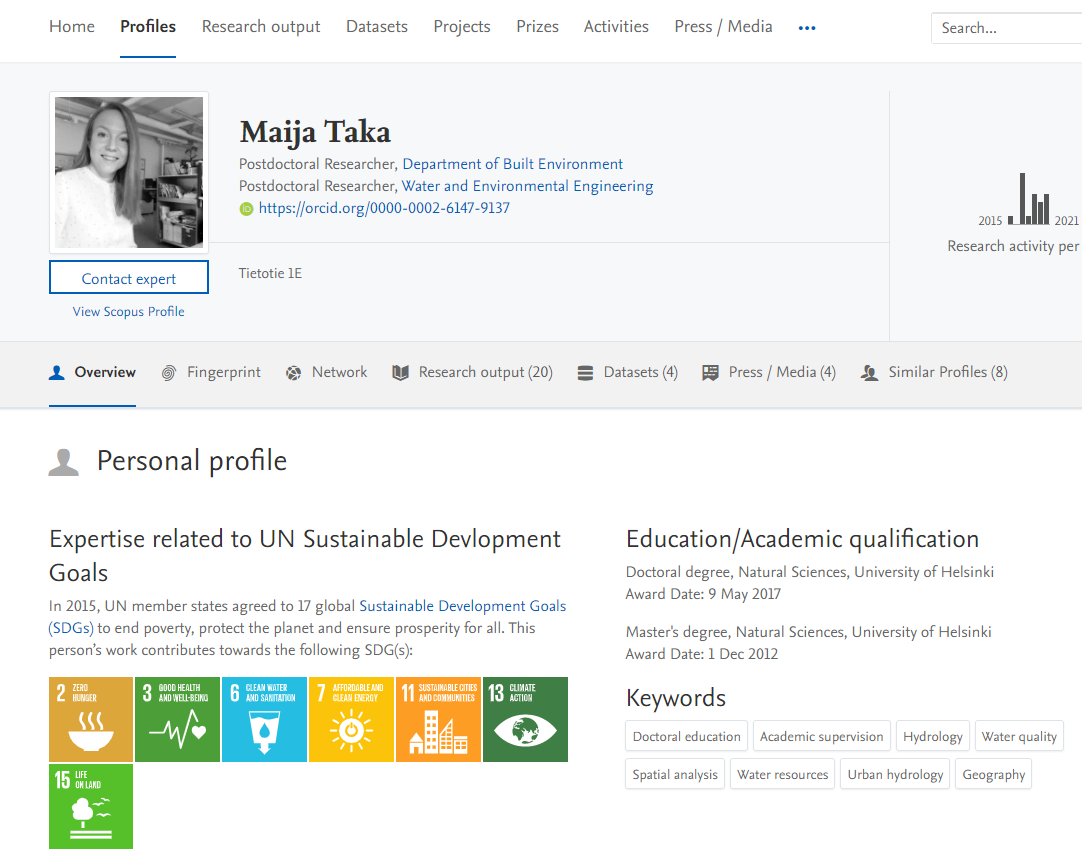 You can link multimedia (Youtube, Vimeo) to research outputs
United Nation’s Sustainable Development Goals keywords to publications and profiles
SDG filters in search queries
Thank you!If you need help:acris@aalto.fi or https://www.aalto.fi/en/acris-instructions